The Adventures of
Dr Luke
Dr Luke
and the mysterious
events in Jerusalem
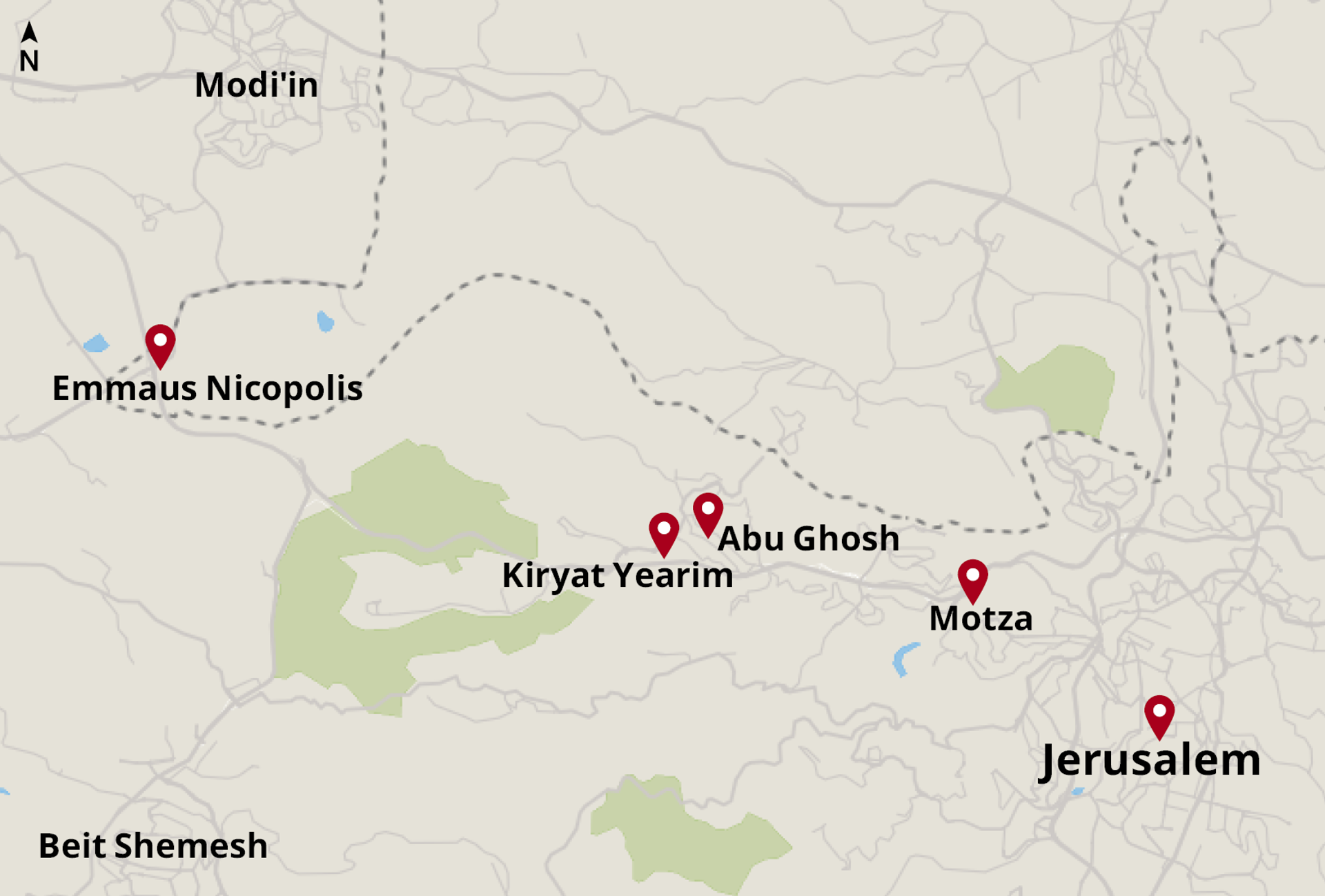